Дружный коллектив МАОУ «СОШ №32   имени Г. А. Сборщикова»
Плохое настроение?
Да! Порой бывает.
Но дружный коллектив
От хандры спасает!
Цыгане шумною толпоюНа сцене восемь человек.Поют, гадают и танцуют,И не узнаешь в них коллег.
Проблемы нас берут порой в тиски,Жизнь регулярно нервы напрягает -Избавиться от грусти и тоскиАктивный отдых очень помогает.
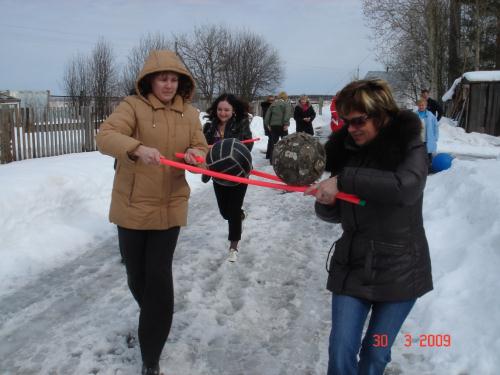 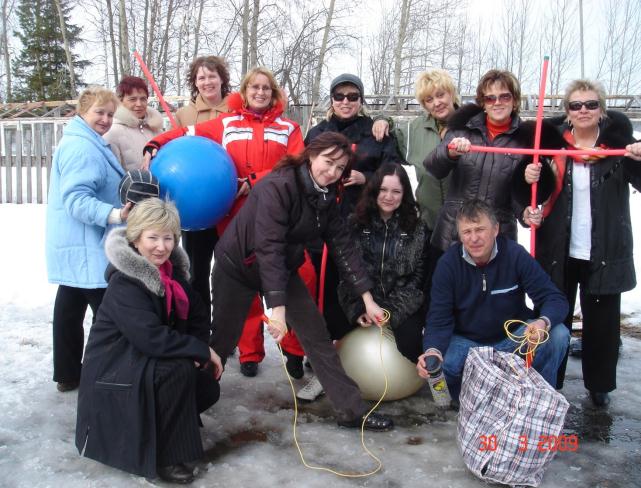 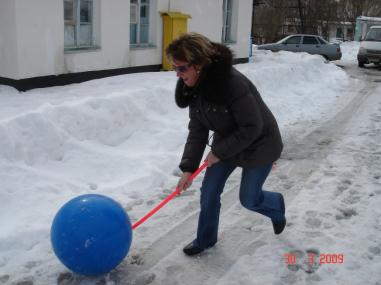 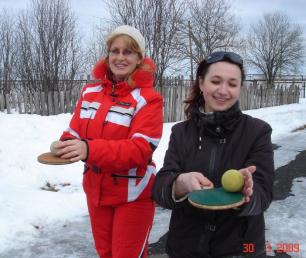 Пусть далеко еще до лета -Сейчас на лыжах эстафета.Все наши первые места.Опять мы- молодцы! Ура!
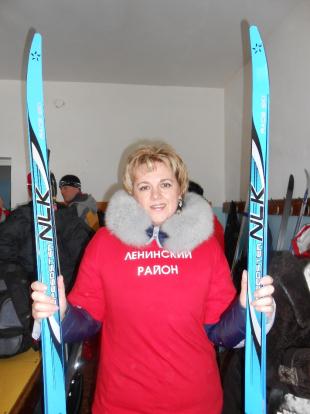 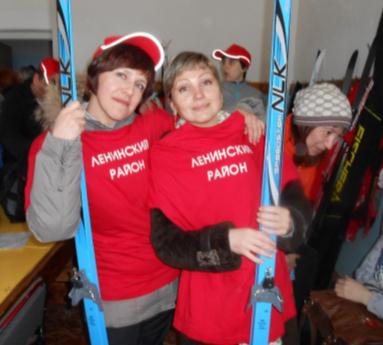 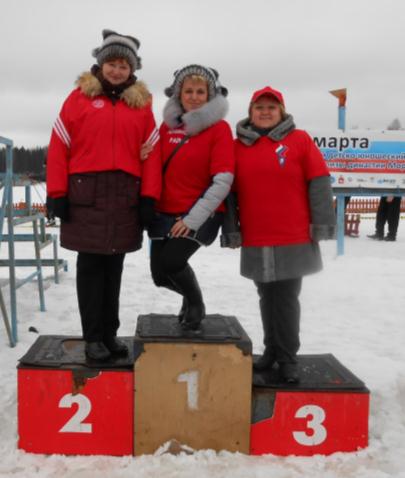 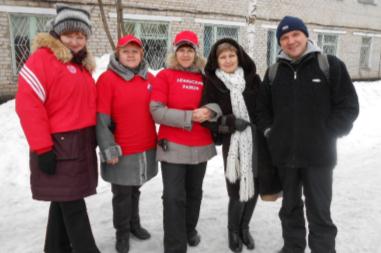 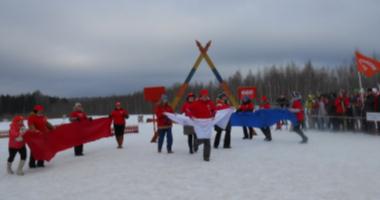 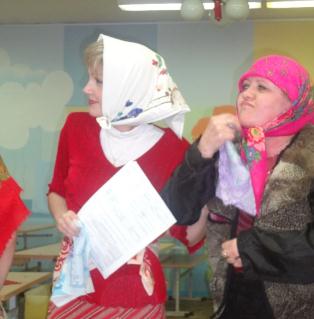 Начинаем петь частушки,Просим не смеяться.Не смотрите так на нас-Можем застесняться!
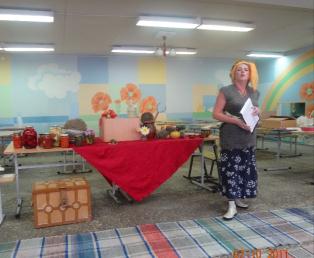 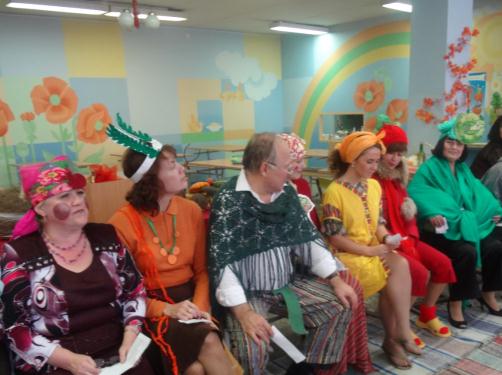 Спор овощей – серьёзный спор,Ведь важно, кто главней.Огурчик, свёкла, иль морковь,А может сельдерей?
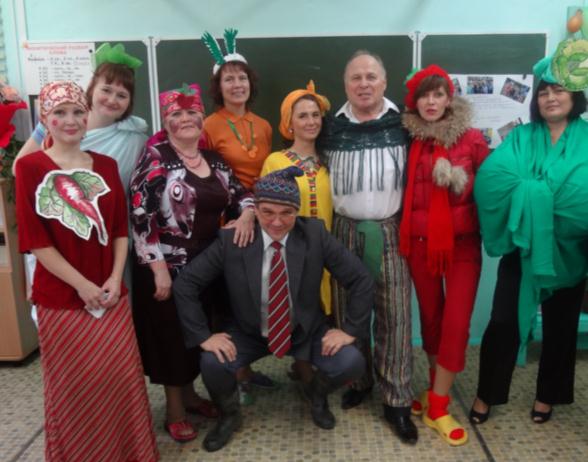 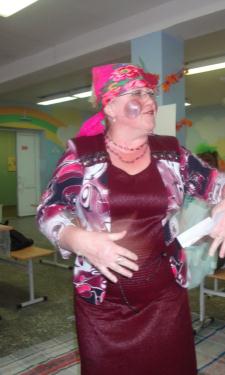 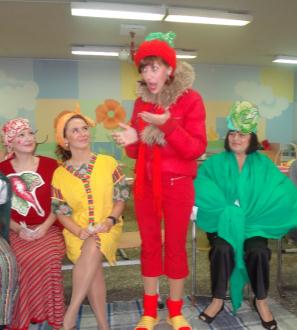 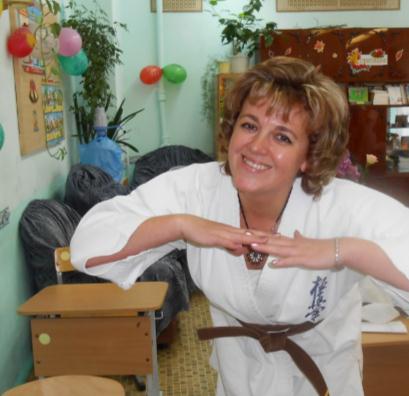 Сотрудничаем мы со школой карате,Таких как мы – не встретите нигде!
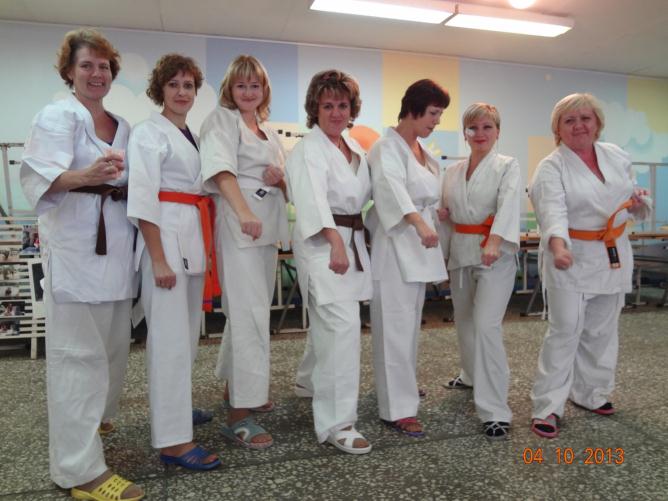 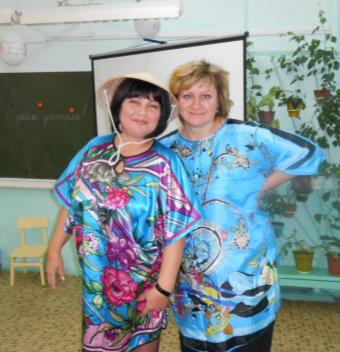 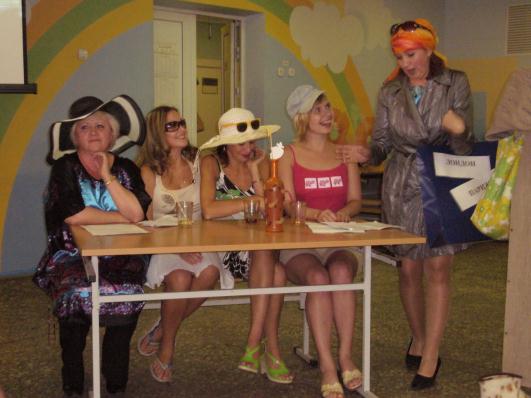 Окончились каникулы. Славная пора!Об отдыхе летнемОтчитаться пора!
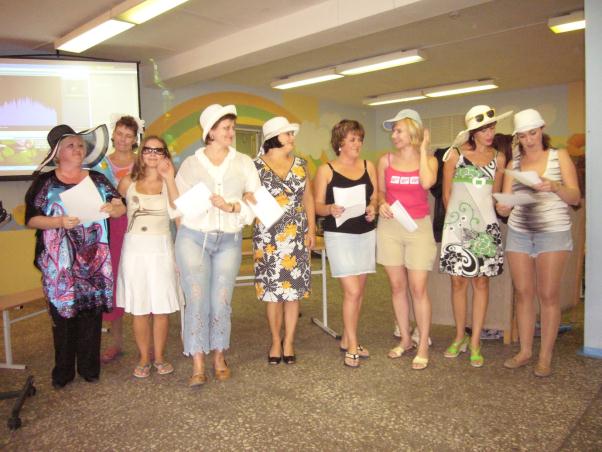 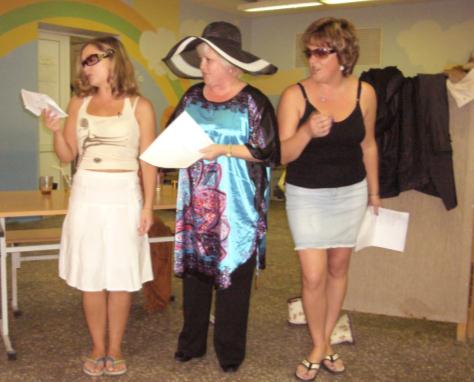 «Конкурс шляп».Вот это развлечение!Все выглядят чудесно!Без сомнения!
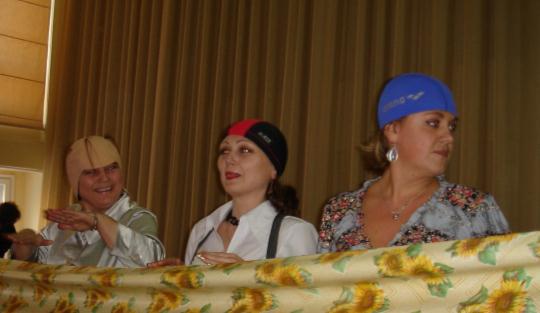 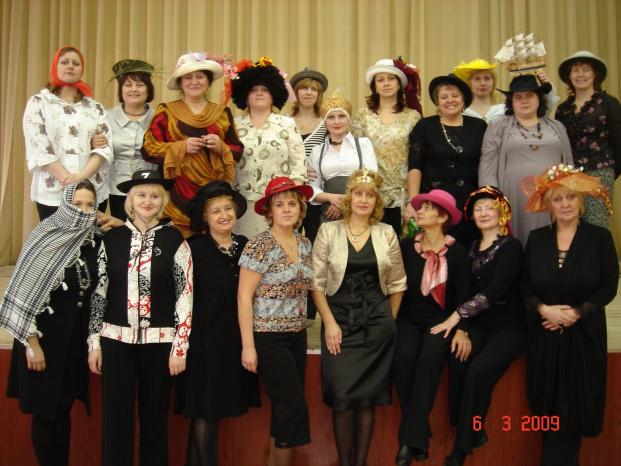 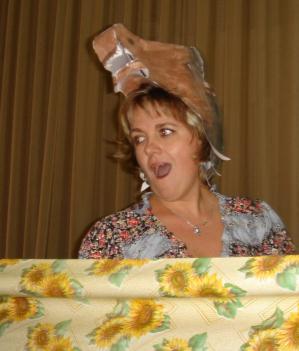 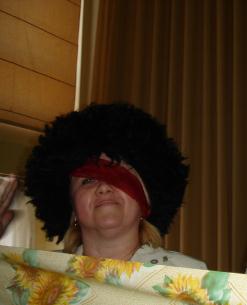 Новый год к нам идёт,Чудо вновь произойдёт. И волшебные мгновеньяВмиг поднимут настроение.
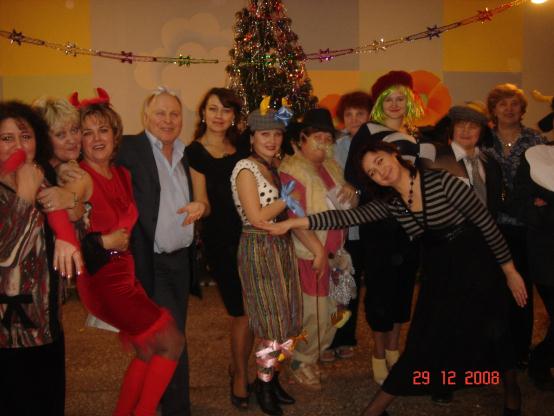 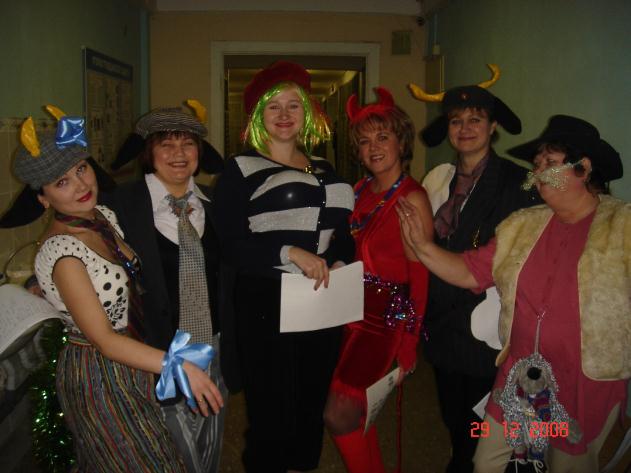 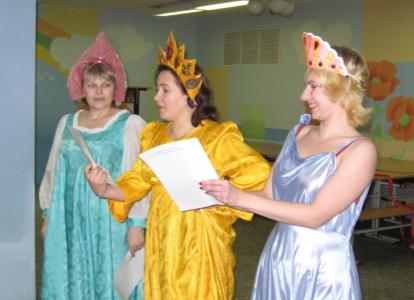 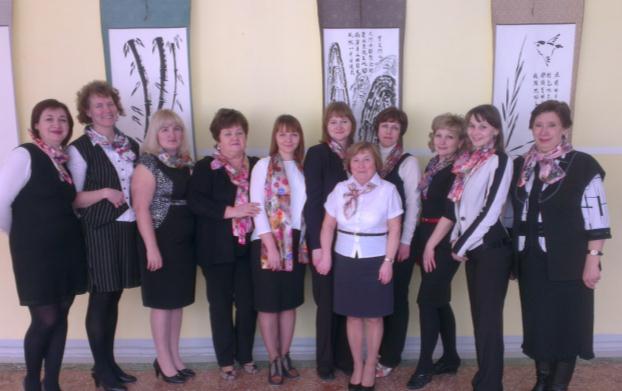 Коль грустно на душе –Ты не хандри!А на любимую работу ты беги!
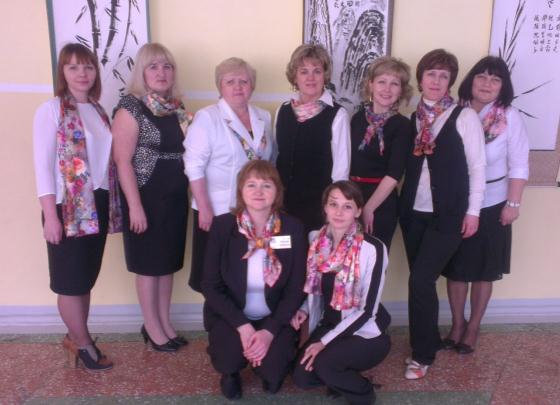 Тебя там встретит Дружный коллектив,
И вновь к тебе
Вернётся позитив!